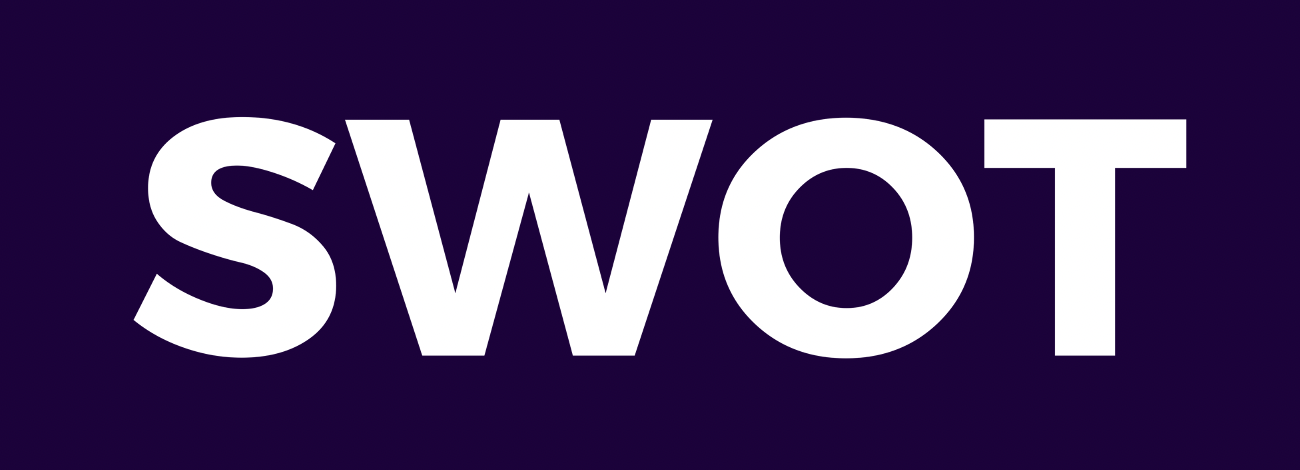 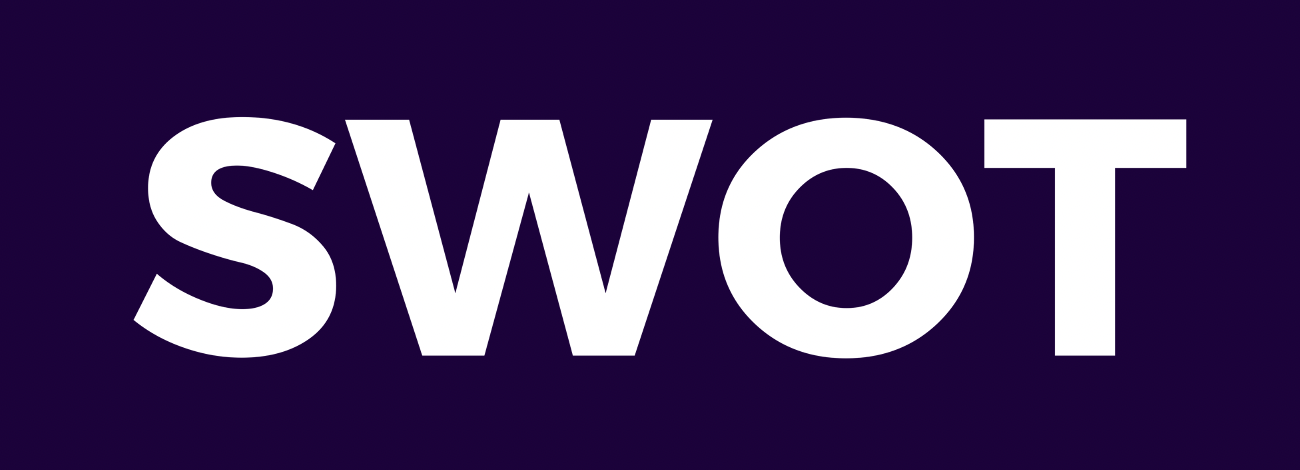 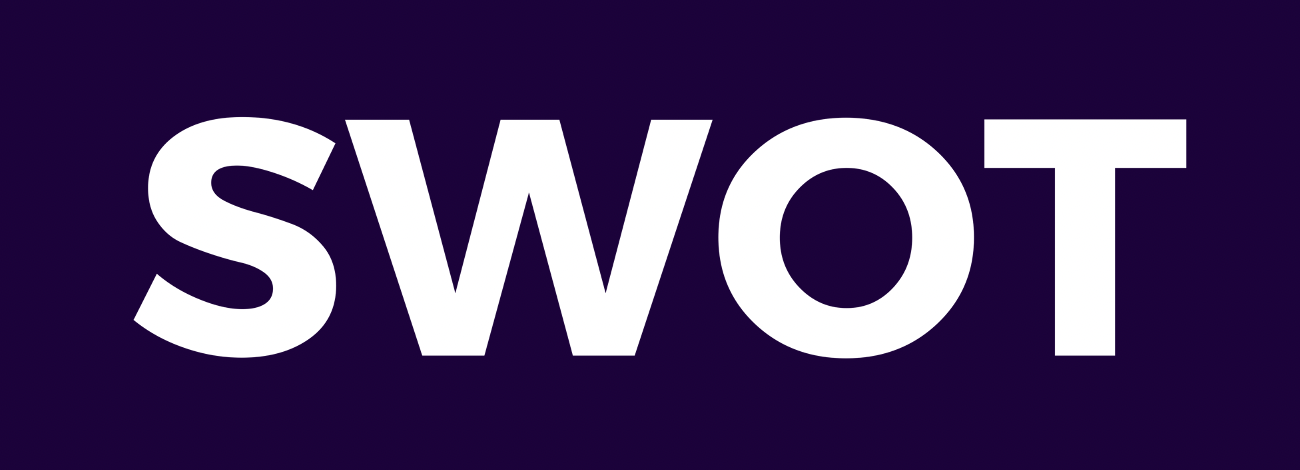 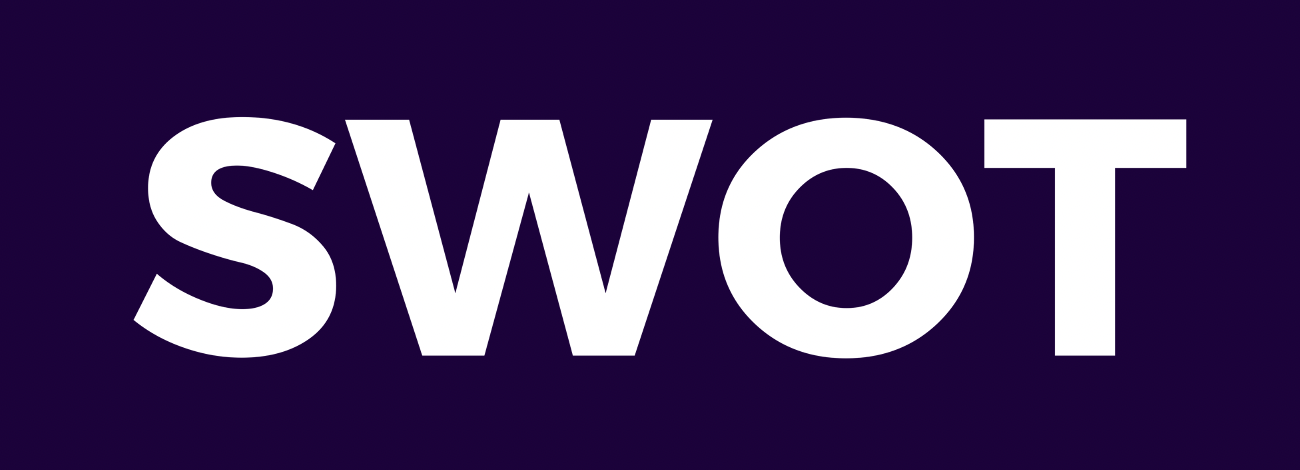 SWOT ANALYSIS
Identification
Strength Overview
You can fill the strengths factor with internal
and positive attributes of your company.
These are things that are within your
company control.
S
Strength Points
Best Prices
Innovative Mindset
Recently Built Platform & Website
Strong Brand Image & Equity
Good Quality of After Sales
Very Relate to Society 5.0
SWOT ANALYSIS
Identification
Weaknesses Overview
You can fill the negative factors that detract
from company strengths. These are things 
that you might need to improve on to be 
more competitive.
W
Weaknesses Points
Best Prices
Innovative Mindset
Recently Built Platform & Website
Strong Brand Image & Equity
Good Quality of After Sales
Very Relate to Society 5.0
SWOT ANALYSIS
Identification
Opportunities Overview
You can fill the opportunities with external factors 
in your business environment that are likely to
contribute to your company success like new 
stakeholders or policies.
O
Opportunities Points
New Market Target
 V V
New Public Infrastructure
5g Connection Implementation
High Quality of Fresh Graduate 
Capital Investment Potential
SWOT ANALYSIS
Identification
Threat Overview
You can fill the Threats with external factors 
that you have no control over. You may want 
to consider putting in place emergency plans for 
dealing with them if they occur.
T
Threat Points
High Level of Employee Turn Over 
New Competitors From Other Country
Impact of Climate Change
 VVV
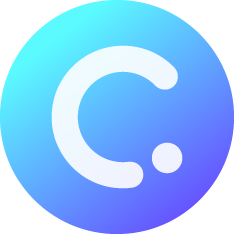 Template created by ClassPoint
Connect with Us
Facebook
YouTube
Twitter
Pinterest
Instagram
TikTok
LinkedIn
support@inknoe.com
www.classpoint.io